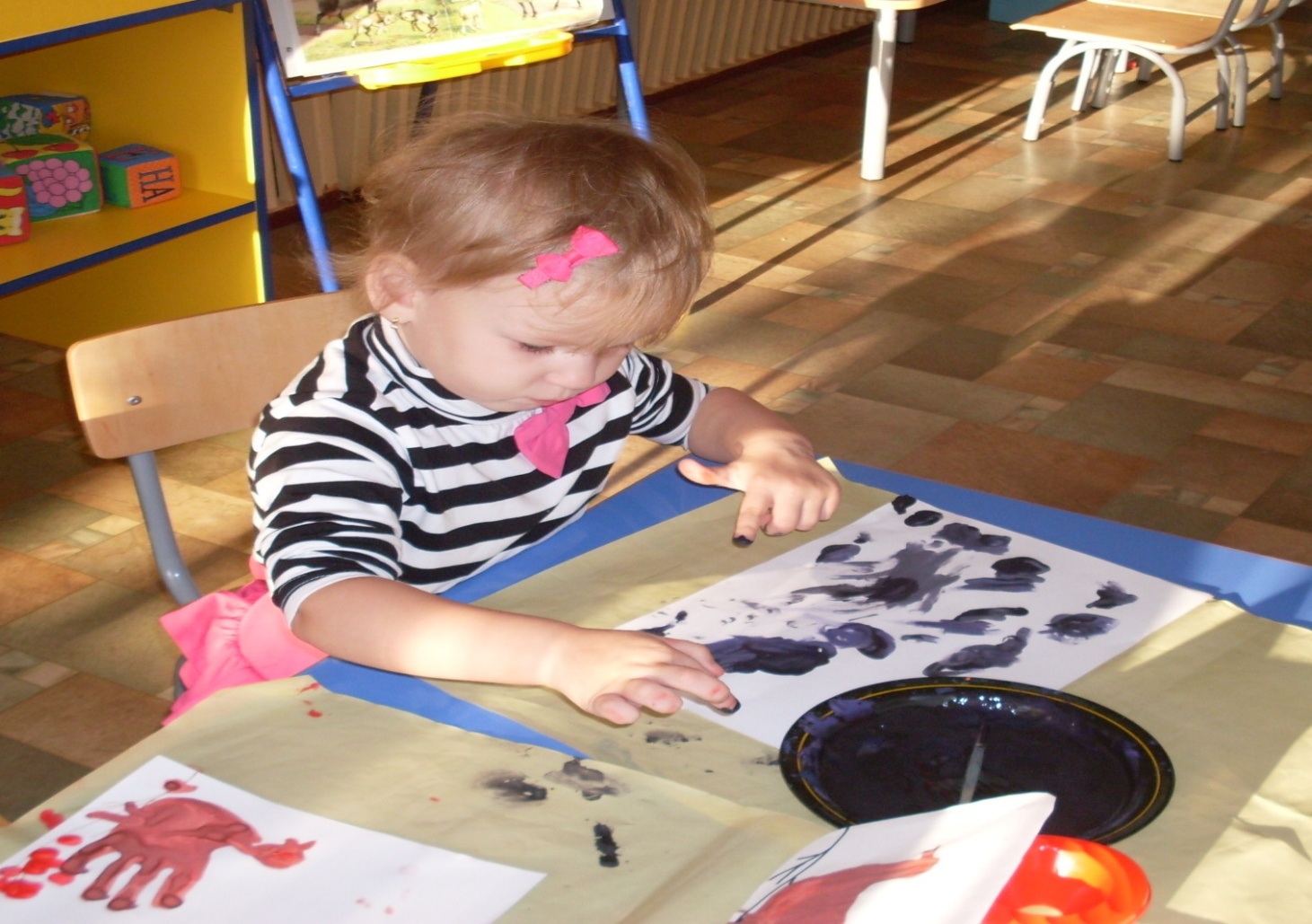 Кружок 2-3 лет
«РАЗНОЦВЕТНЫЕ ЛАДОШКИ»
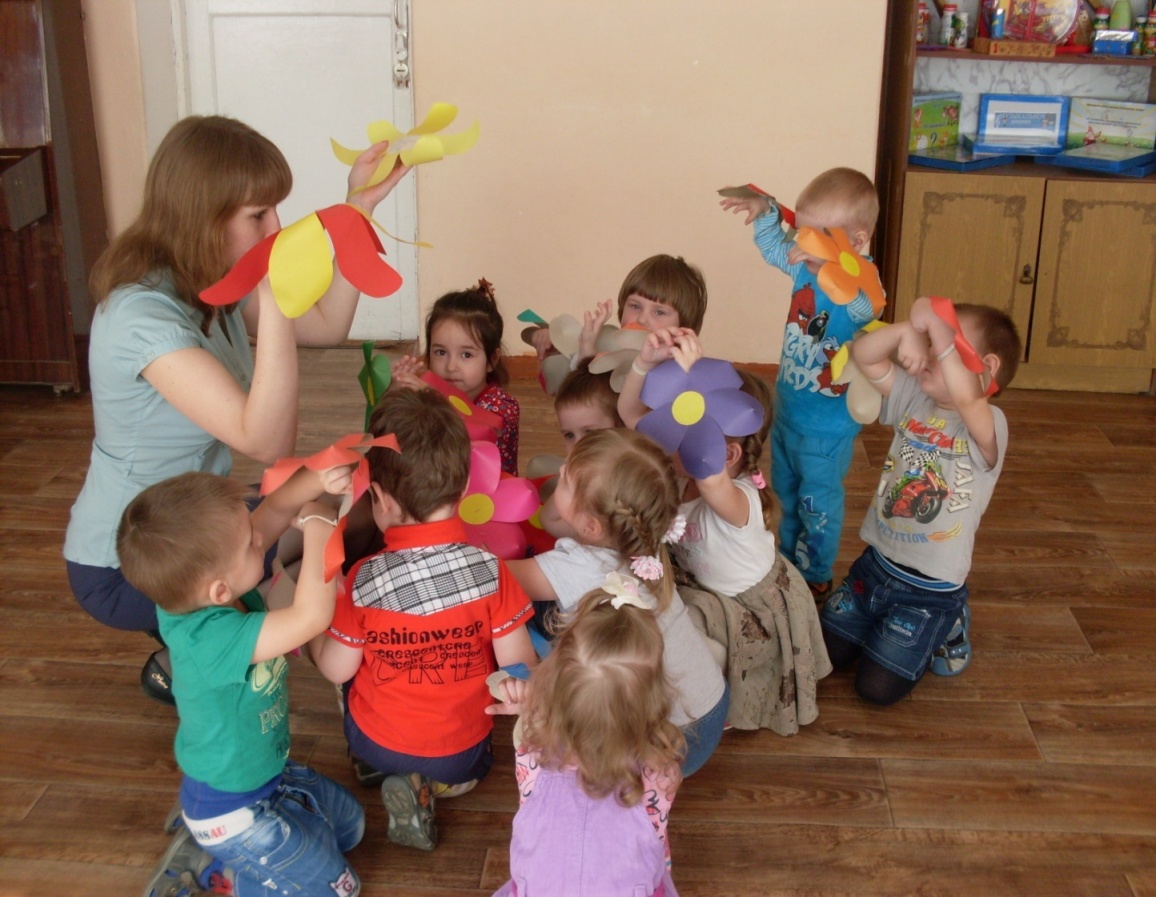 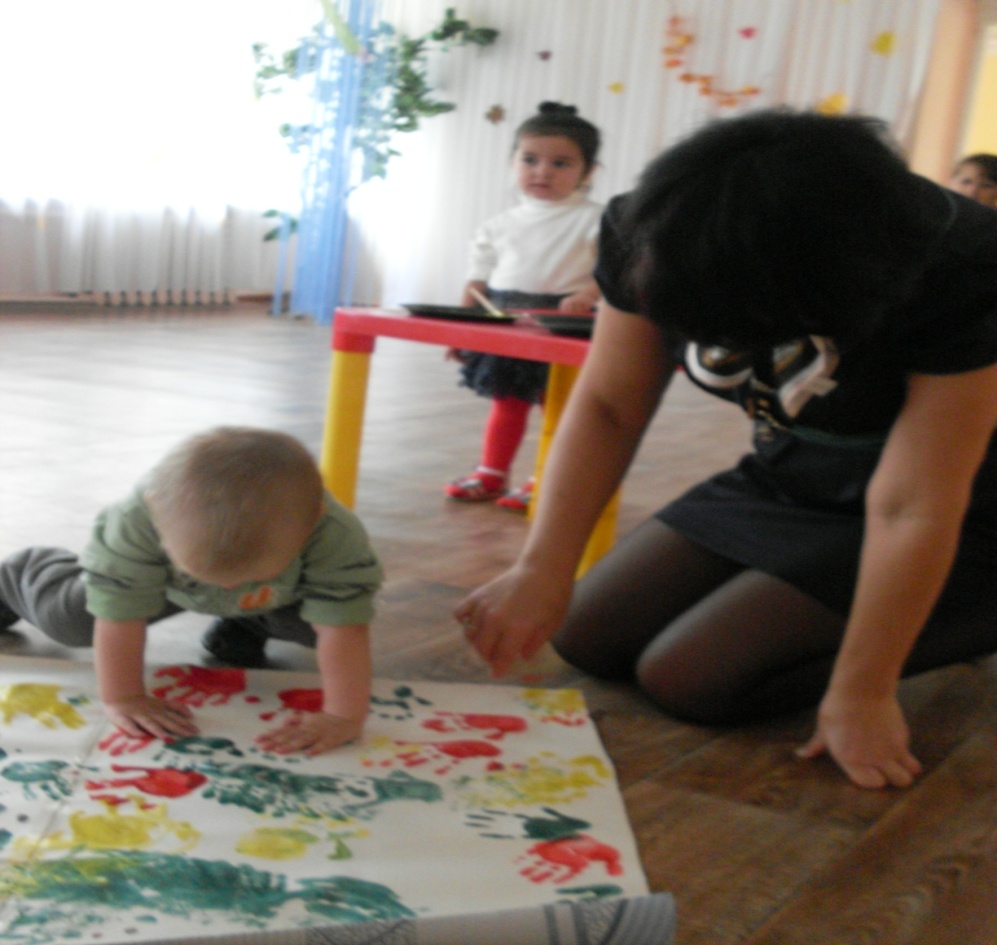 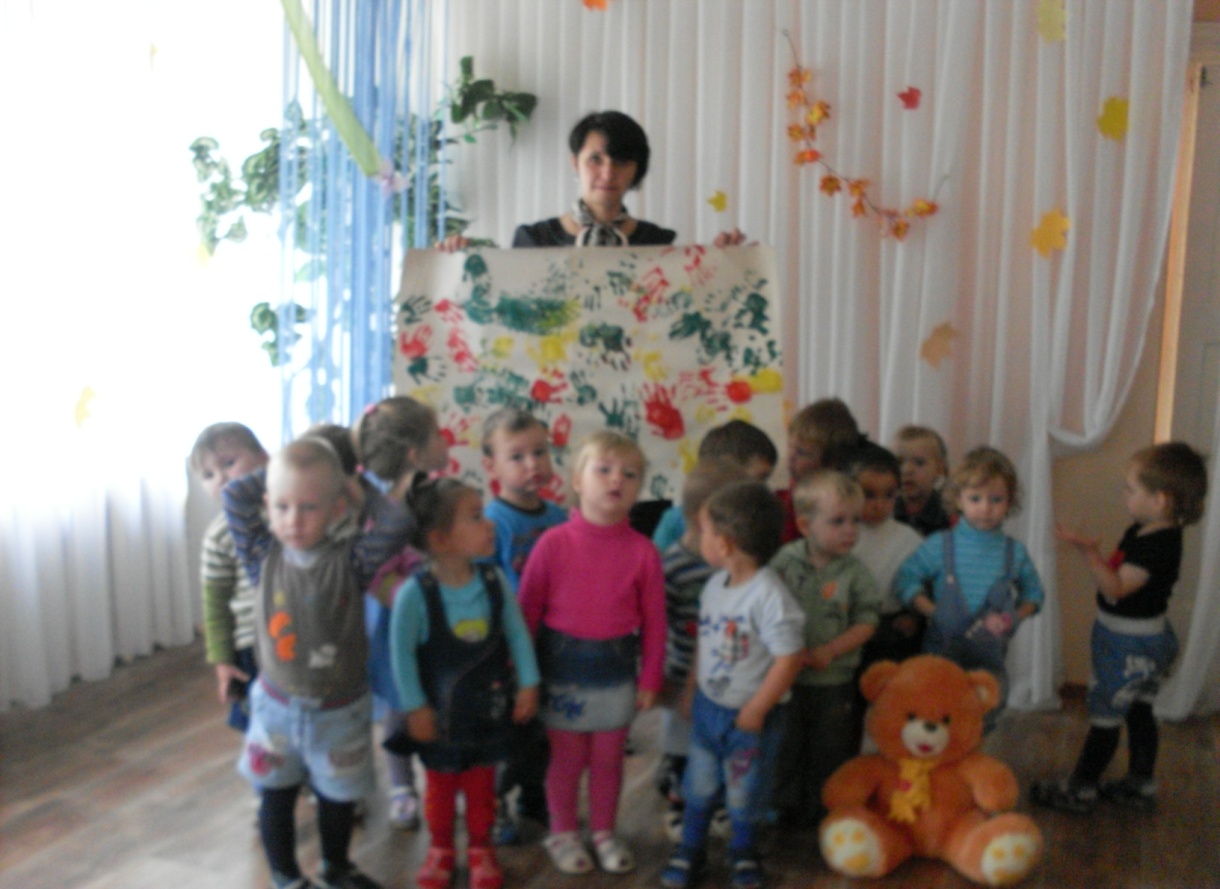 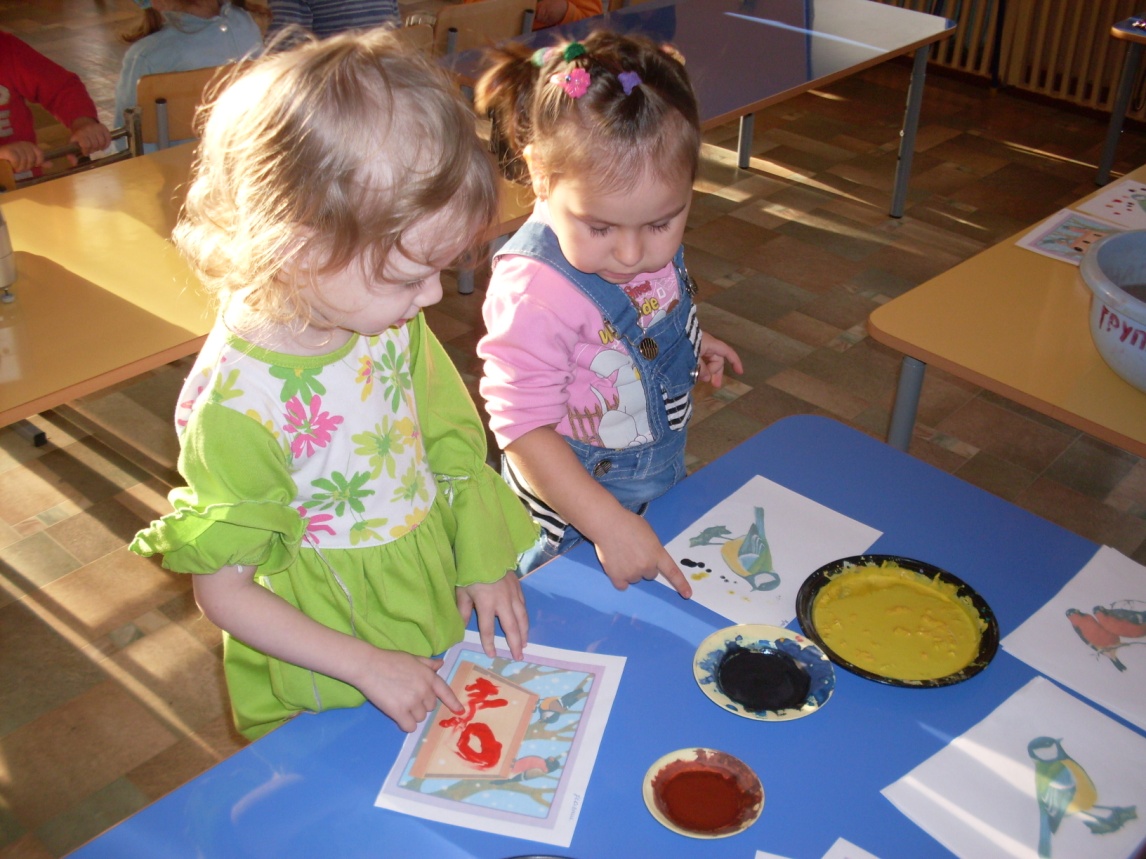 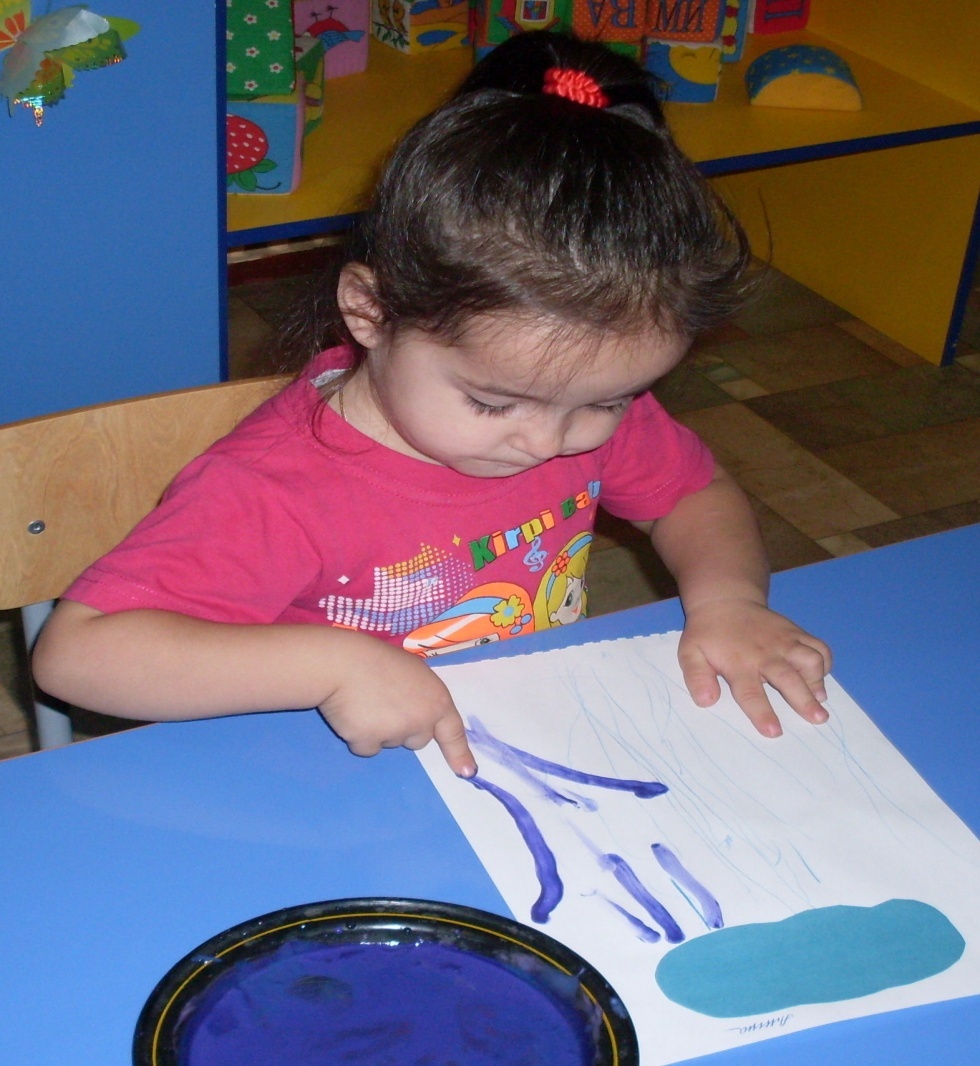 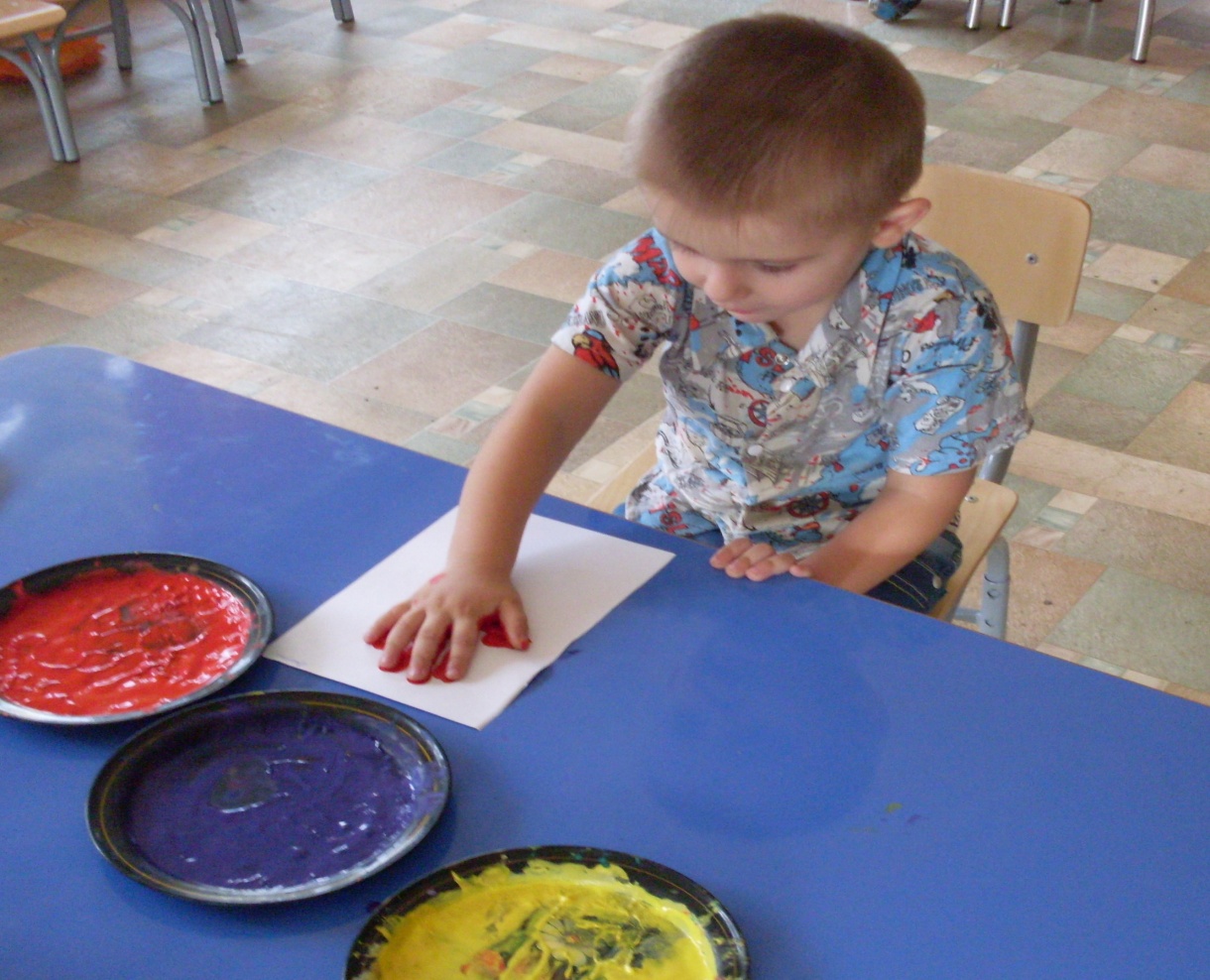 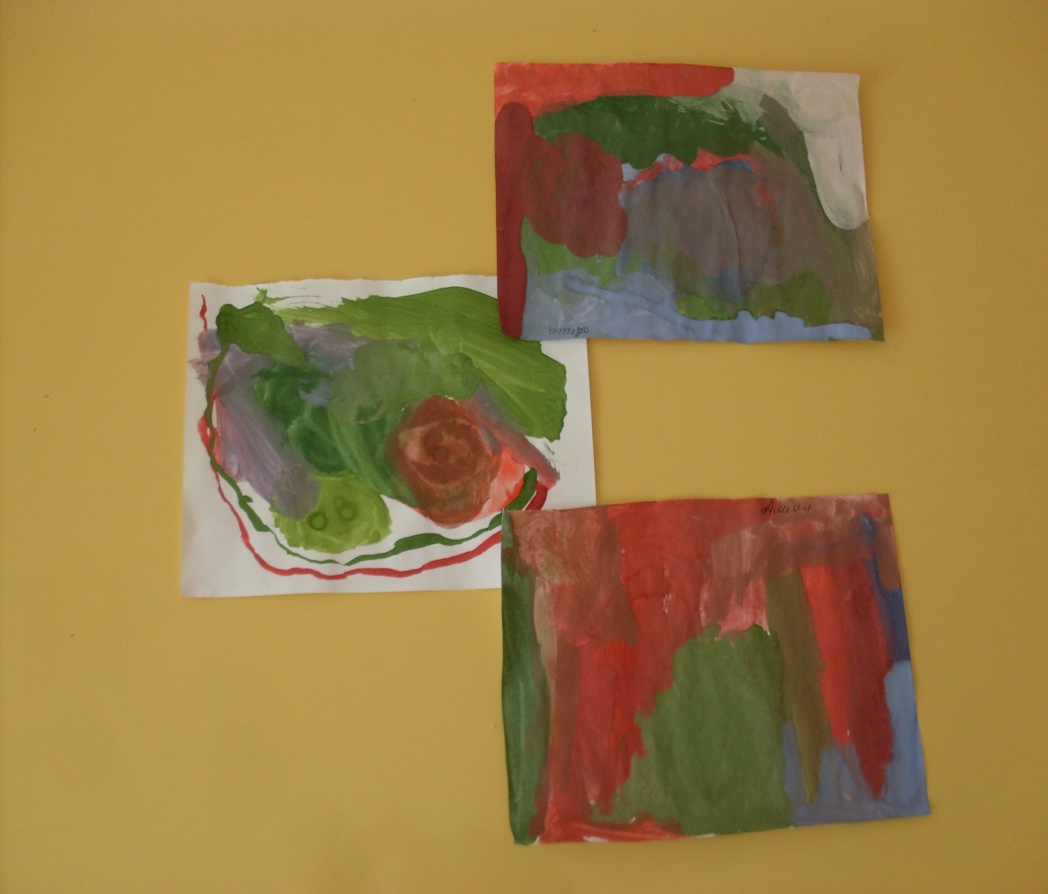 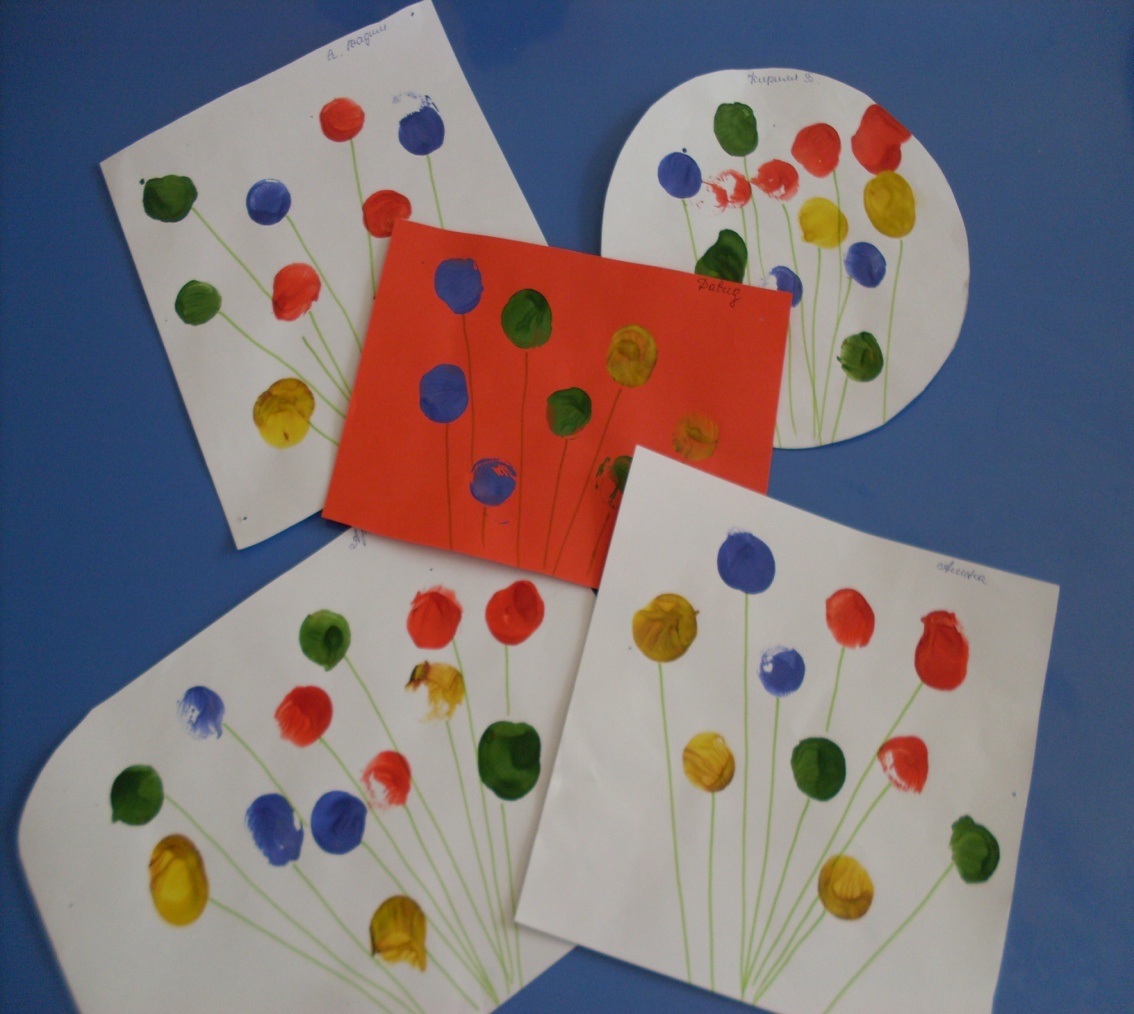 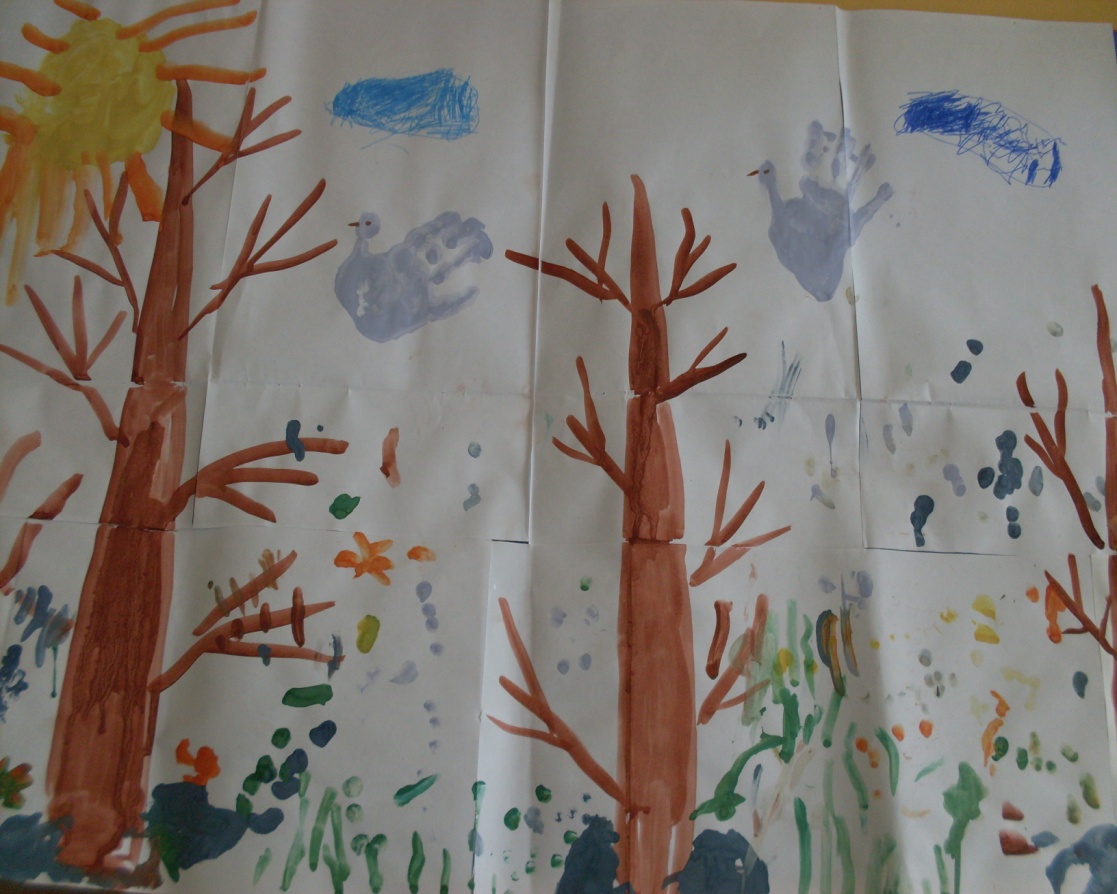 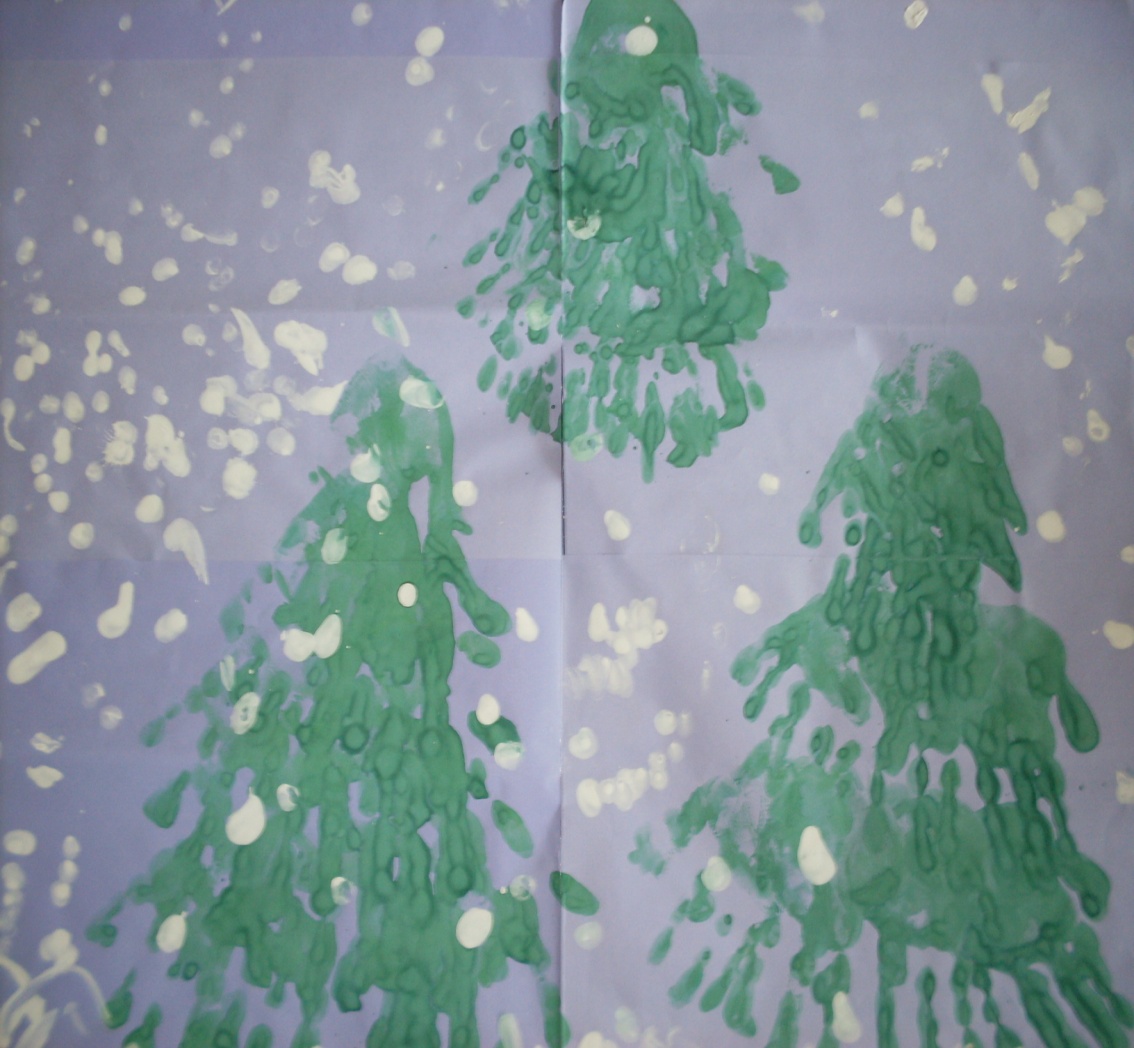 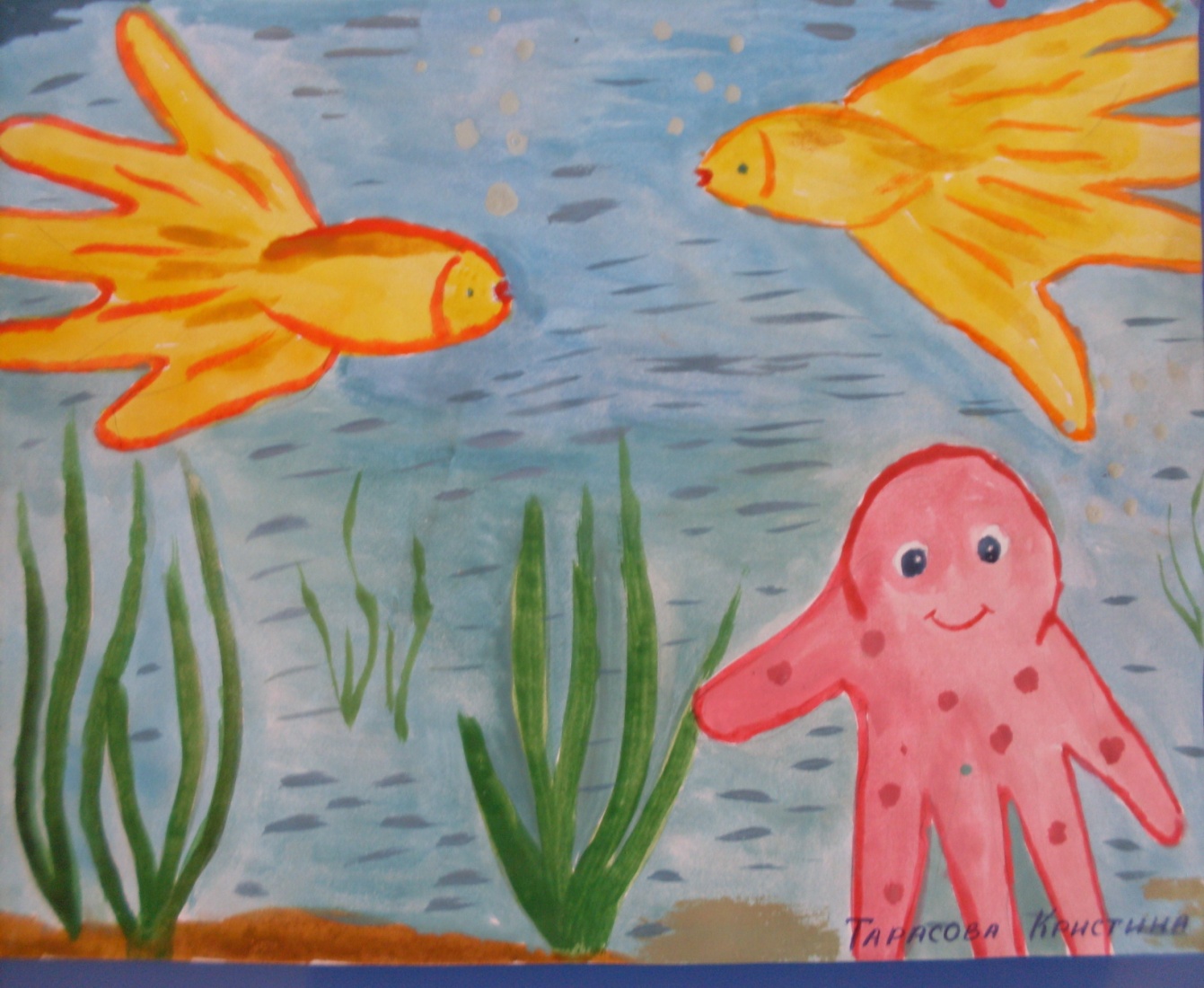 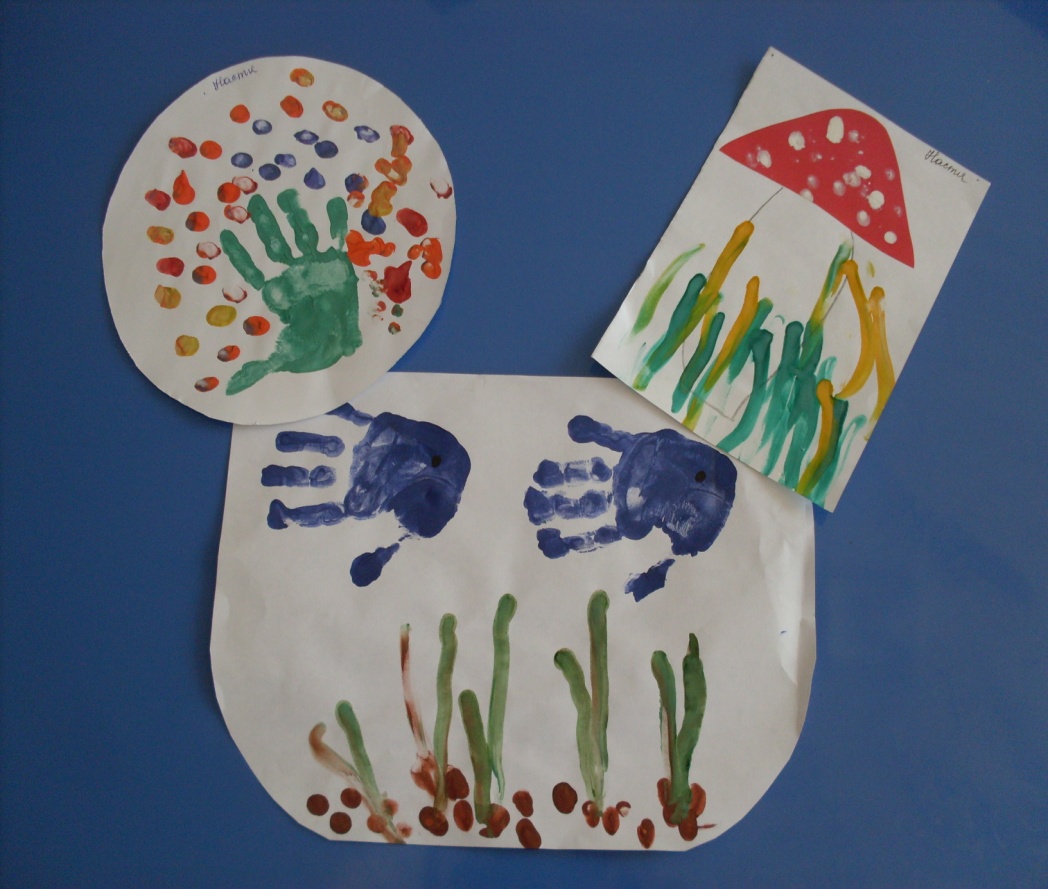 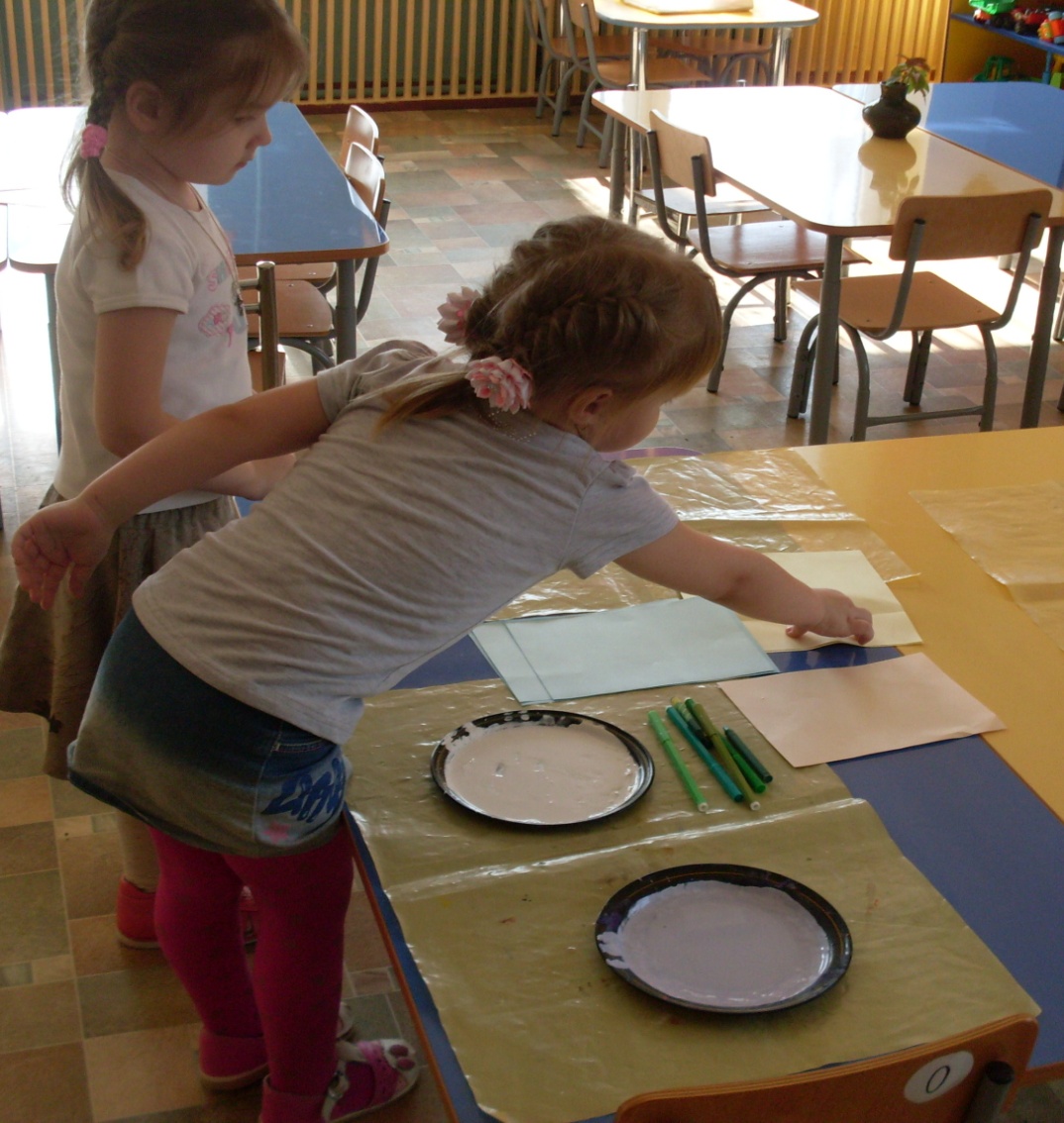